Write the title, date and classwork
Discuss with your neighbour what you think are meant by ‘physical environmental factors’ with examples
7Db Adaptations
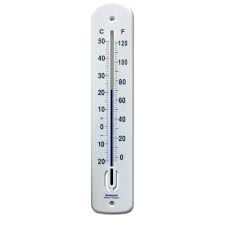 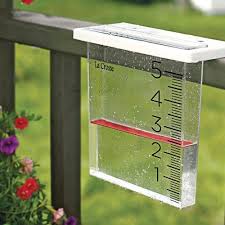 Copy the sentence below
The conditions in a habitat are its environment. These are caused by physical environmental factors e.g. 
Amount of light
How wet it is
Temperature
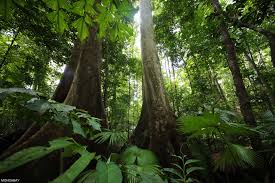 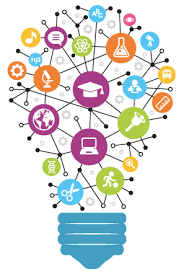 Learning outcomes
Identify the physical environmental factors that make up the environment in a habitat. 
Describe the adaptations of a range of organisms to their habitats. 
Compare similar adaptations in plants and animals that live in similar places. 
Identify and give examples of inherited variation
Explain how particular adaptations increase the chances of survival.
 Explain how inherited variation is caused (does not include genes).
 Correctly use the terms: community and ecosystem 
Explain how particular adaptations limit an organism's distribution.
What would the physical environmental factors be in these habitats?
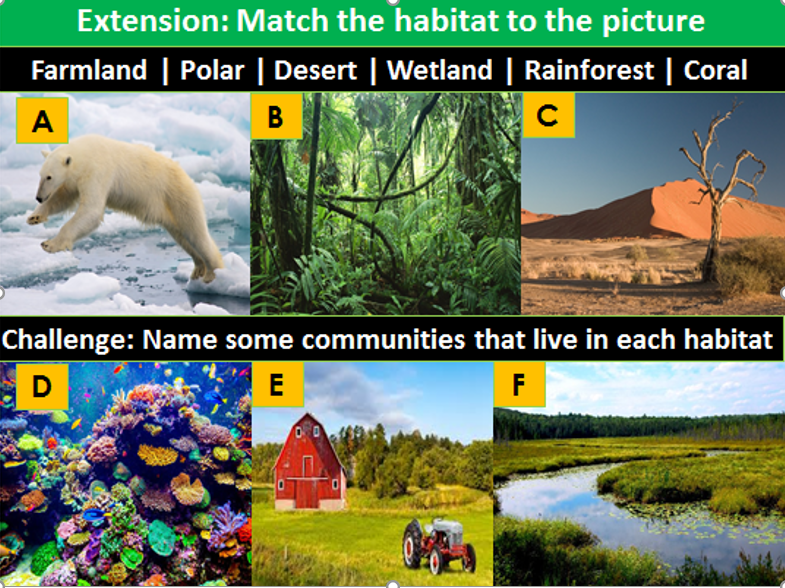 What physical environmental factors does the weather forecast tell us about? 
https://www.activeteachonline.com/product/view/id/295/page/60/mode/dps?modal=/player/interactive/id/286865
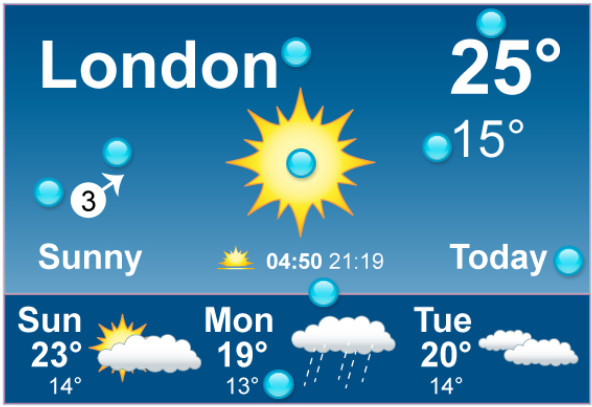 Copy and complete the wordfill
Survive
Organisms have features that let them __________ in the environments where they live. They are ________ for their habitats. 
For example fish have _______ and fins which are adaptations for living under water. 
They could not breathe air or ______ on land so fish could not survive on land
adapted
gills
walk
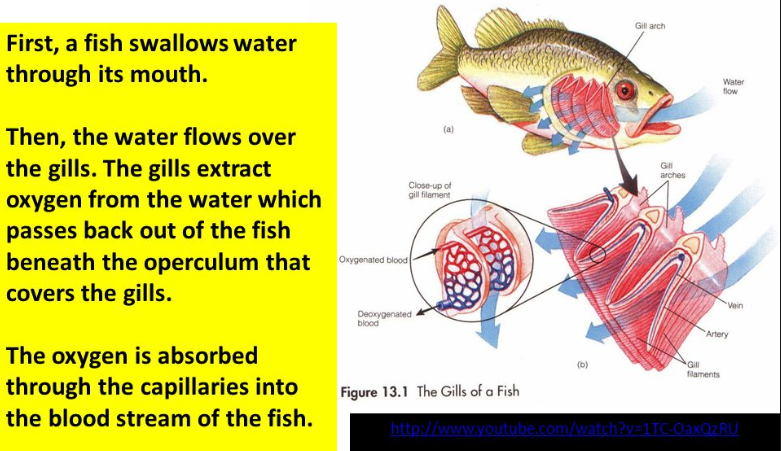 adapted
walk
Survive
gills
Write the subtitle polar bear, copy each feature named and explain how you think it is an adaptation for its environment
Minimise heat loss
Thermal insulation
To grip the ice (friction)
Reduce pressure vs. sinking in snow
Camouflage for hunting
Small ears
Thick fur
Rough soles on feet
Feet with large surface area
White fur
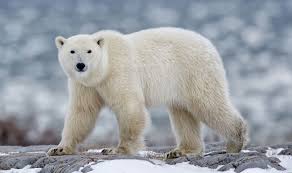 Write the subtitle Cactus plant, copy each feature named and explain how you think it is an adaptation for its environment
Thick stem
spines
No leaves 
Roots spread out
Stores water
To protect it from being eaten
Large area to absorb water from
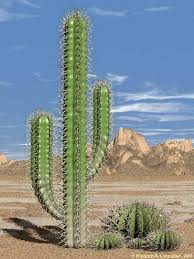 How you think a camel is an adaptation for its environment?
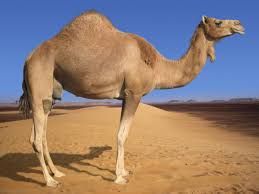 Long eyelashes to keep sand out of its eyes
Nostrils than can close so sand doesn’t get up its nose 
Can drink up to 46L of water at one time and can go for a week without water 
Can change body temperature to avoid sweating when external temperature rises and therefore conserve water
Wide feet to prevent them sinking in sand
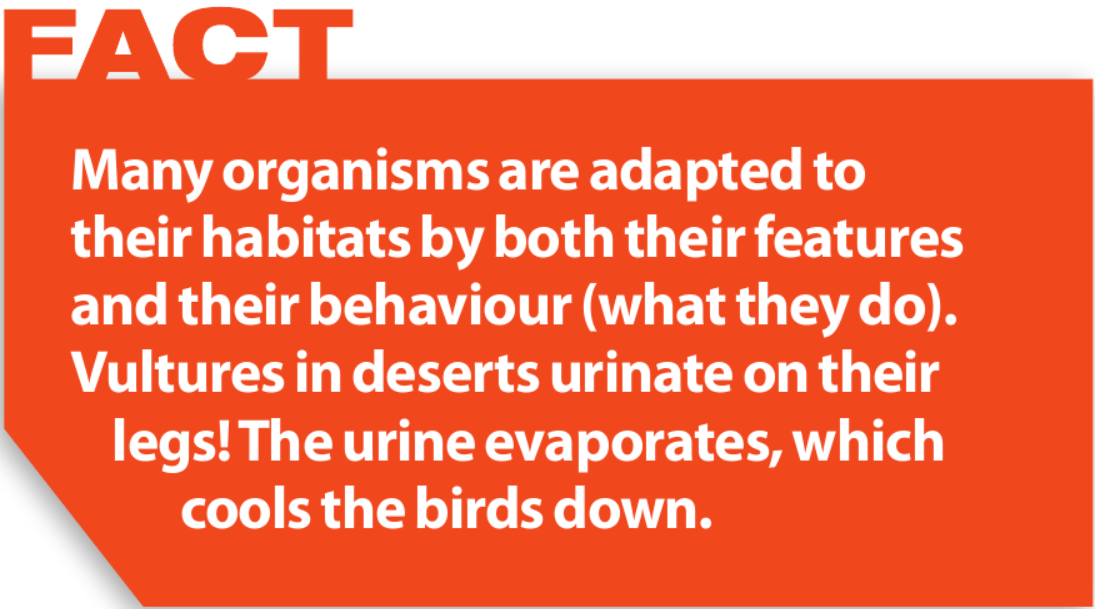 What other behaviour adaptations do animals living in hot climates have?
Copy the text below then name the common adaptation for each of the following slides
A community is the animals and plants that live in a particular habitat 
Members of the community may have similar adaptations to their environment e.g. large ears to lose heat easily ( Elephants and jack rabbits) 
An ecosystem is the community of organisms and the physical environmental factors in a habitat
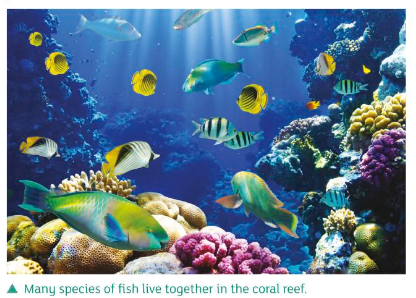 Identify the animals:
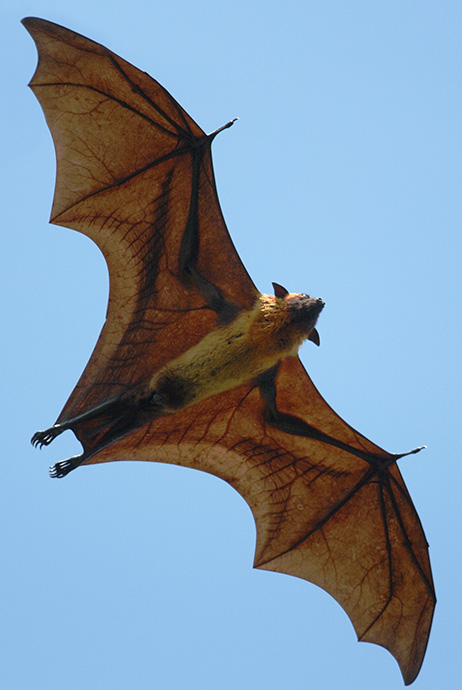 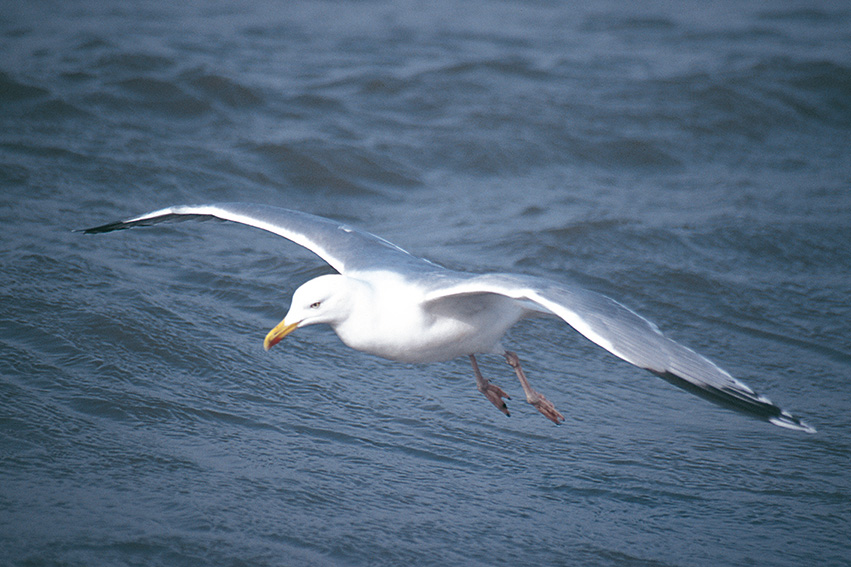 Fruit bat
Gull
What similar adaptation do they have?
Wings for flying
What habitat do they share?
The air
© Pearson Education Ltd 2014. Copying permitted for purchasing institution only.  This material is not copyright free.
Identify the animals:
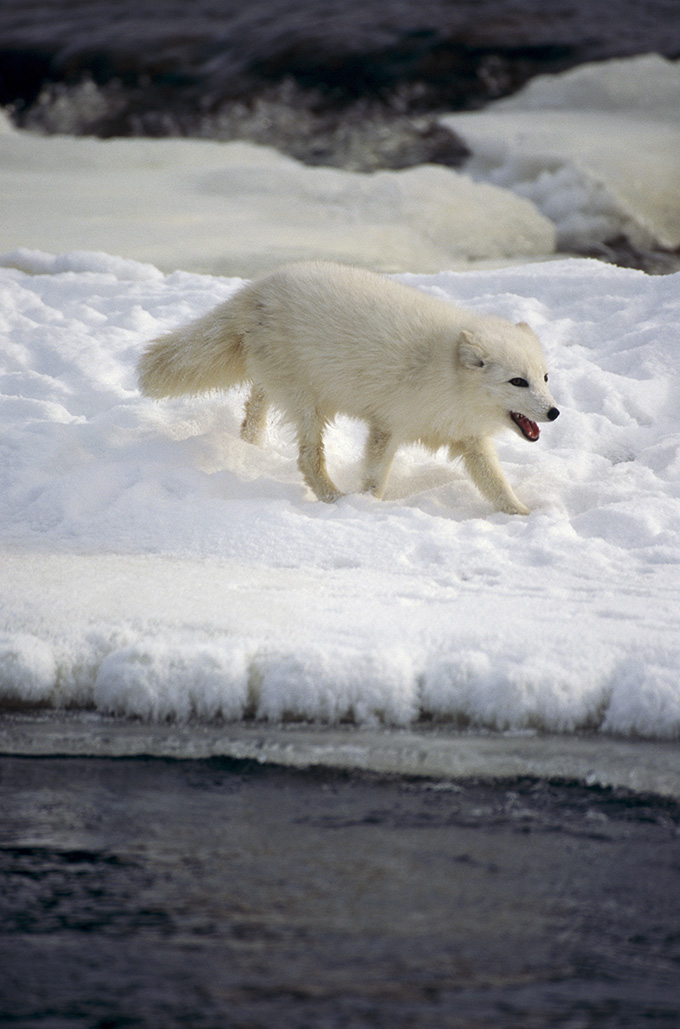 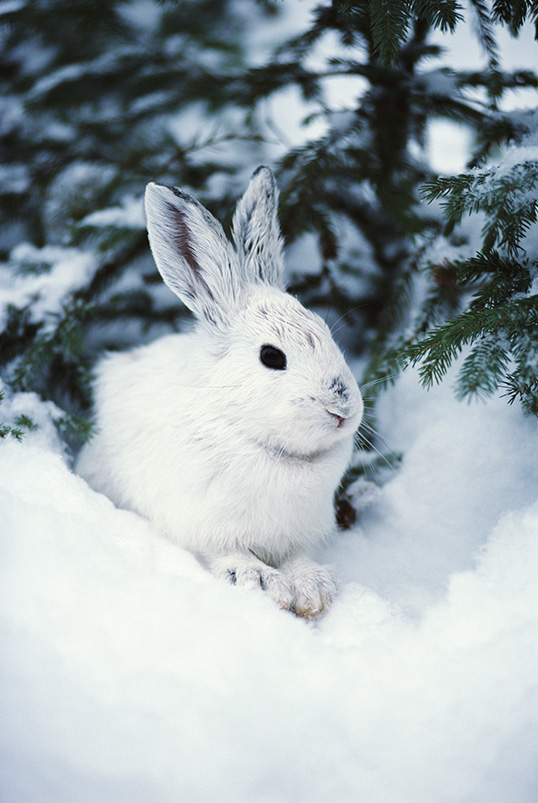 Arctic hare
Arctic fox
White fur
What similar adaptation do they have?
What habitat do they share?
Arctic (or polar) region
© Pearson Education Ltd 2014. Copying permitted for purchasing institution only.  This material is not copyright free.
Identify the animals:
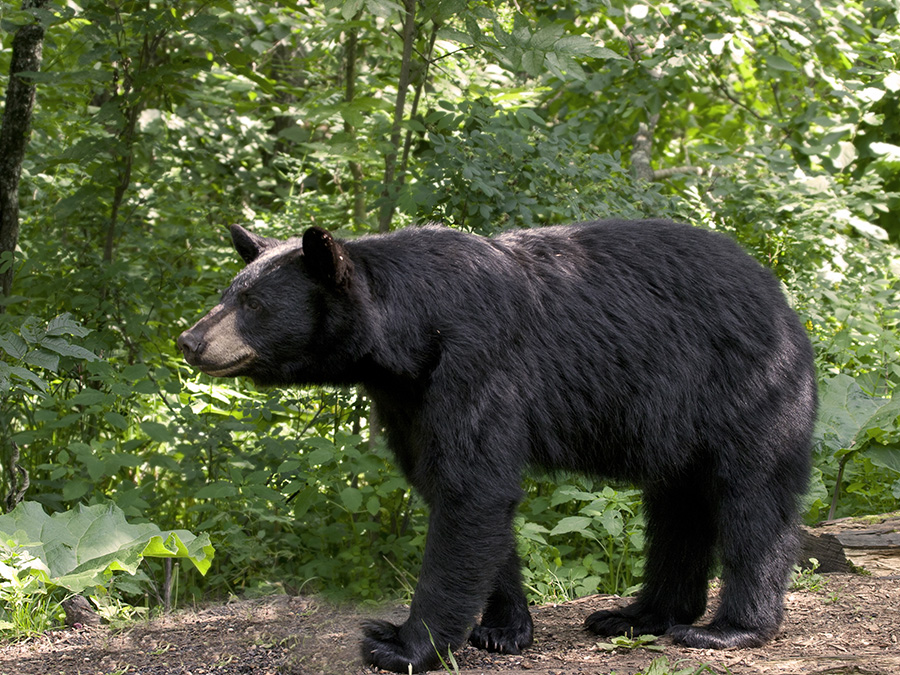 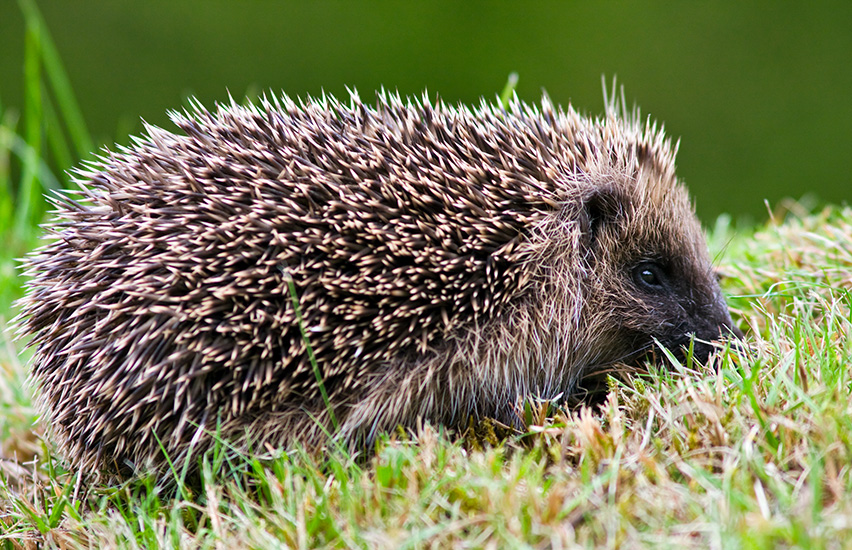 Hedgehog
Black bear
What similar adaptation do they have?
Winter hibernation
What habitat do they share?
Temperate forests
© Pearson Education Ltd 2014. Copying permitted for purchasing institution only.  This material is not copyright free.
Watch the clip and complete the wordfill
https://www.youtube.com/watch?v=a5yzRRvROpE
Variation
Inherited _________ are differences caused by what genes are passed to us from our __________. All gametes carry slightly different __________ for features. A different sperm and _______ cell are used to produce each offspring so each inherits a different mix of __________
Instructions
parents
egg
features
egg
Variation
parents
features
instructions
What exception is mentioned in the clip?
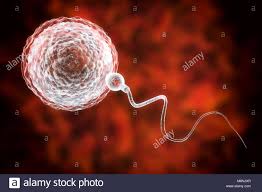 Copy the Venn diagram below into your books
Copy the Venn diagram below in your
Environmental
Both
Inherited
Decide the if the characteristic below are inherited, environmental or both. Put it in the correct part of the Venn diagram
Cystic fibrosis
Mass
Intelligence
Language spoken
Blood group
Influenza
hair colour
Height
Skin tone
Piercings
eye colour
Swap books, peer review in green pen. Make corrections and give your partner a mark out of eleven
Inherited
Environmental
Both
Blood group
Influenza
Height
hair colour
Language spoken
Intelligence
eye colour
Piercings
Mass
Cystic fibrosis
Skin tone
Thumbs up thumbs down True of false
Trees growing in a forest are a physical environmental factor 
Animals living in cold climates have thick fur to reduce loss of body heat
Adaptations to environment are the changes to an animal or plant’s body or structure to suit it’s environment
Arctic foxes and polar bears both have white fur for camouflage in the snowy environment they live in. These are common adaptations
Variation in humans is a result of the mixture of genes they inherited from their parents 
Identical twins show no variation
The size of your bones is due to inherited variation